Звёзды? Звёзды. Звёзды! Звёзды. Звёзды?
Сергей Попов(ГАИШ МГУ)
Т
О
С
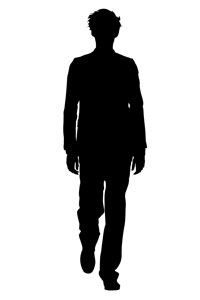 Ч
Т
У
П
А
Объем человека <100 литровОбъем ядер атомов <10-11 литров
>99.9%массы
Размер ядра ~10-14 м
Размер атома ~10-10 м
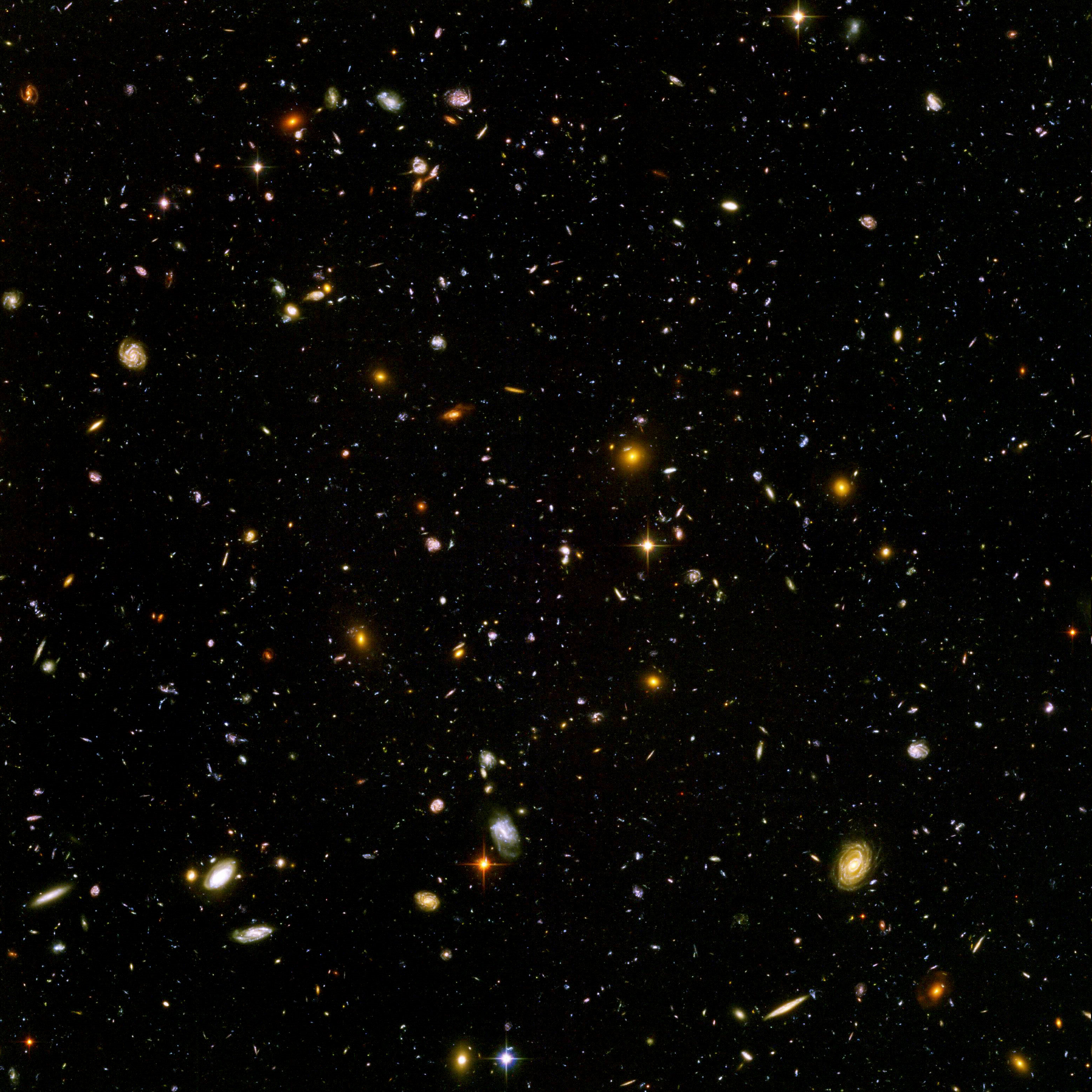 Vзвёзд<10-30Vвселенная
Галактики и звёзды
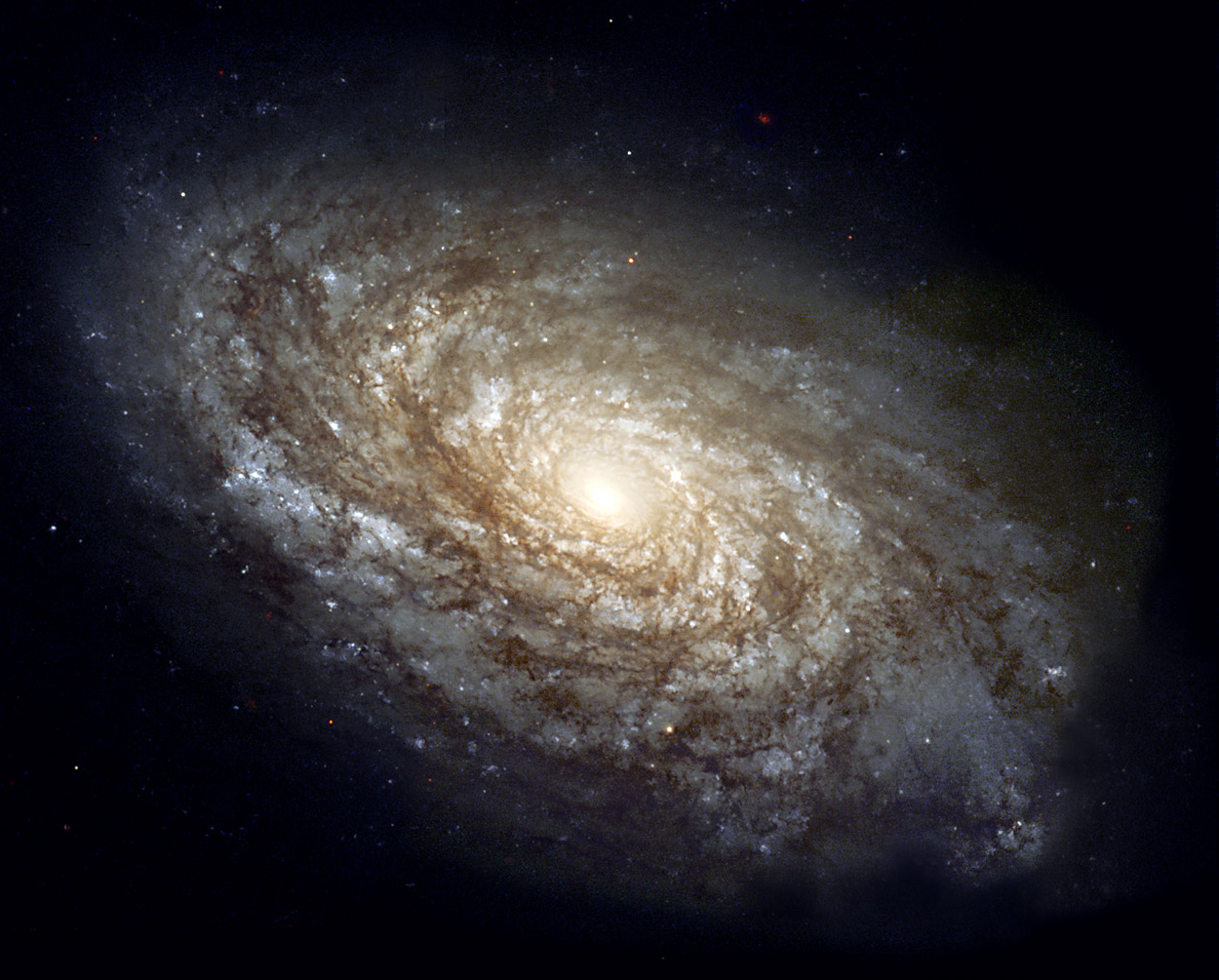 Свет звёзд
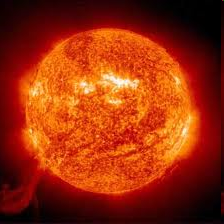 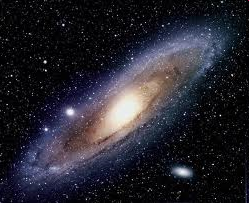 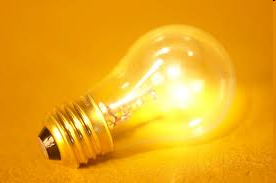 ФАКТ 1: Мы видим мир, потому что есть свет звёзд
Парадокс Ольберса
Значит, звёзды где-то «заканчиваются».
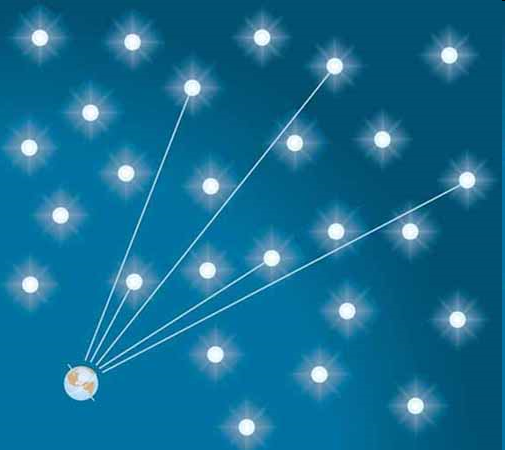 Мы смотрим в прошлое
ФАКТ 2: Звёзды когда-то возникли
Образование звёзд
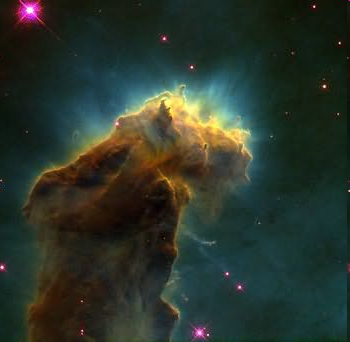 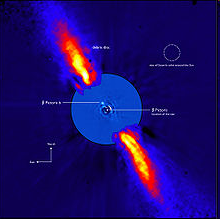 Мы видим звёзды разных возрастов.В том числе и молодые и только-толькообразующиеся на наших глазах.
Первые звёзды
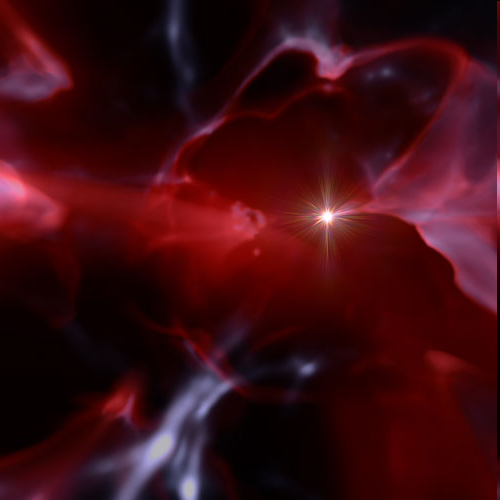 ФАКТ 3: Звёзды образуются раньше галактик
Эволюция
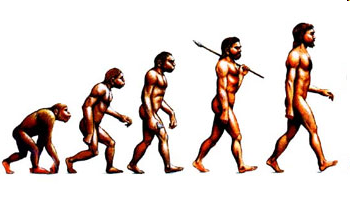 Эволюция звёзд
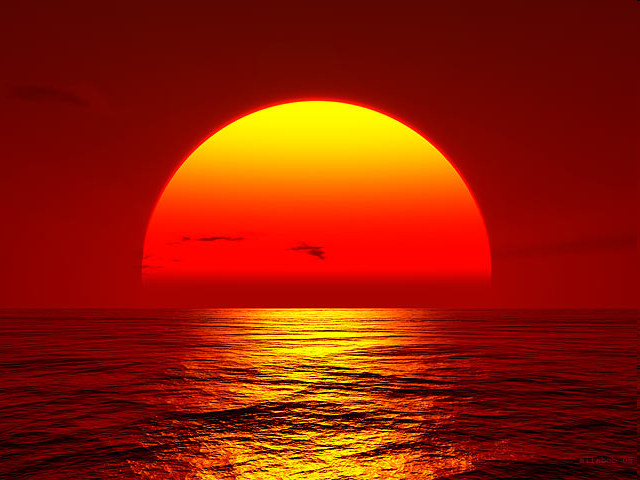 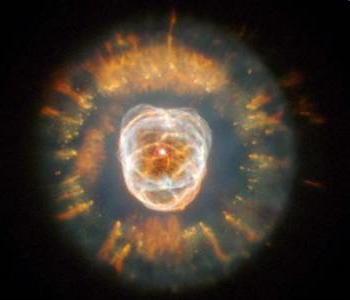 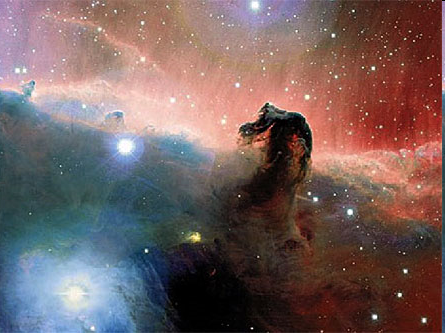 Популяция III – самые первые звёзды
Популяция II – старые звёзды в Галактике
Популяция I – «современные» звёзды (Солнце)
Факт 4: меняется состав звёзд, меняются звёзды,                                                                         меняется их судьба
Крошки на пиру гигантов
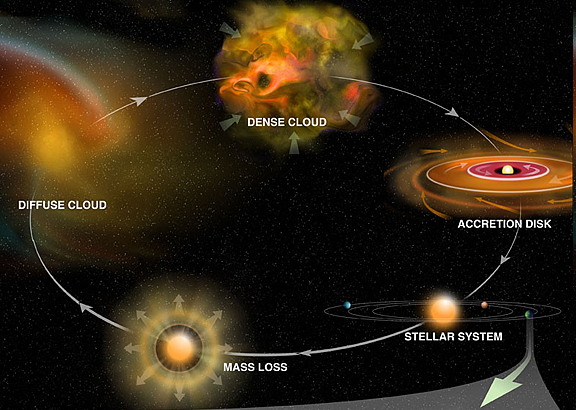 Химическая эволюция
приводит к тому, чтотяжелых элементовстановится все больше.

Поэтому у новых поколенийзвёзд другой состав.

Из «остатков» вещества при образовании звёздмогут образовыватьсяпланеты, а на планетах …
Факт 5: Мы все из звёздного вещества
Звёзды? Звёзды. Звёзды! Звёзды. Звёзды?
Факт 1. Мы видим мир, потому что есть свет звёзд

Факт 2. Звёзды когда-то возникли

Факт 3. Звёзды образуются раньше галактик

Факт 4. Меняется состав звёзд, меняются звёзды,  меняется их судьба 

Факт 5. Мы все из звёздного вещества
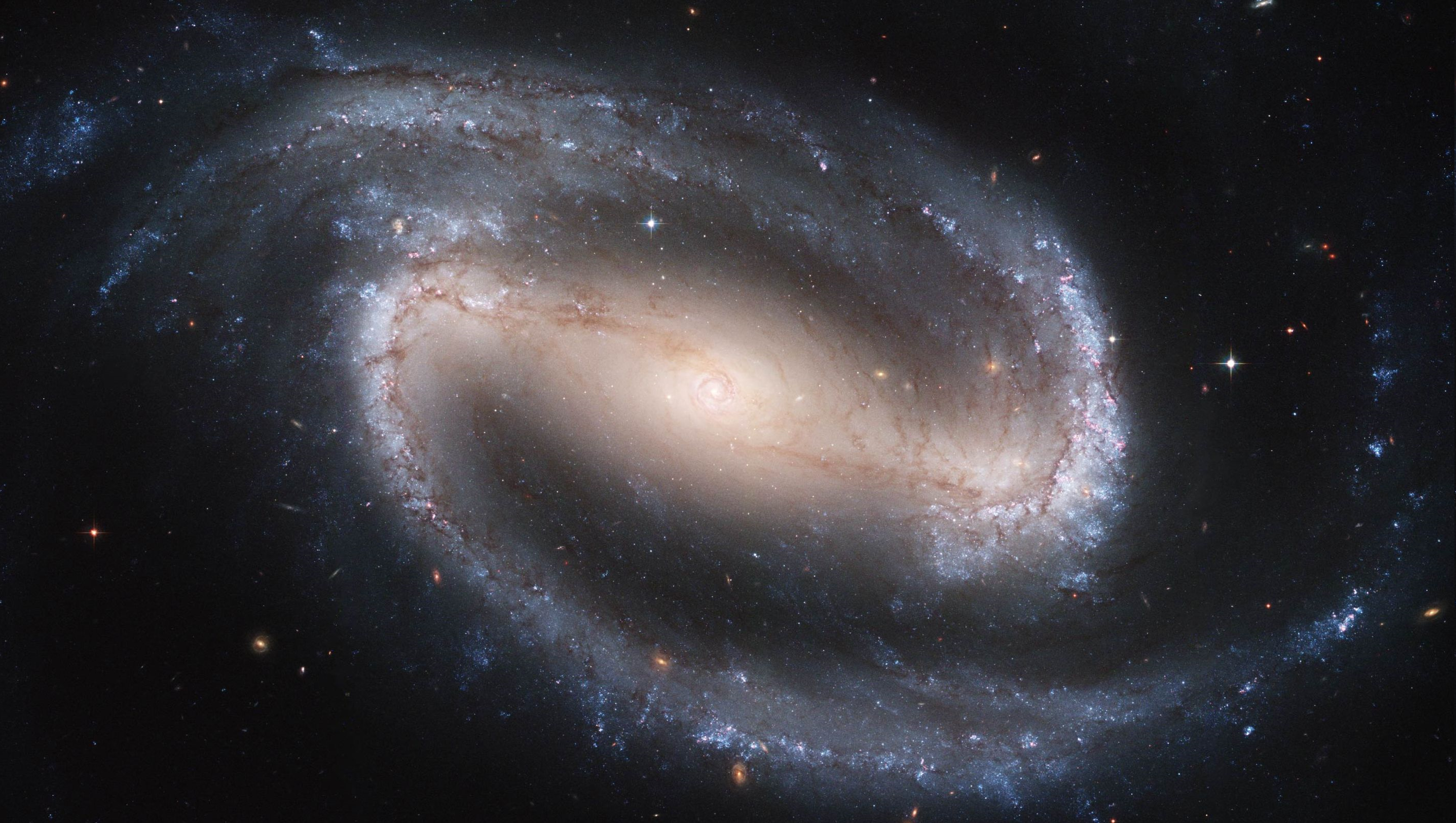 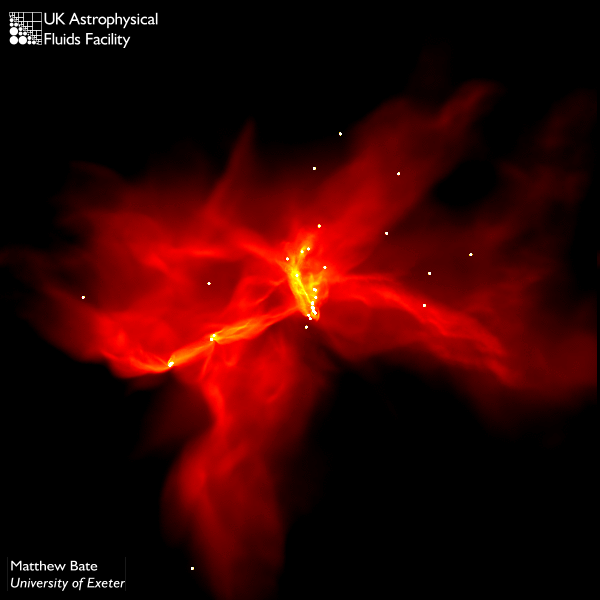 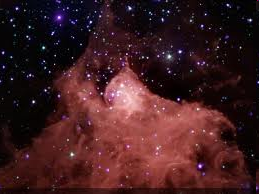